использование игры в шашки в коррекционной работе логопедической группы
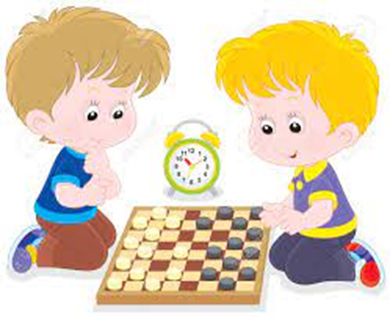 Подготовила:
 Котельникова Галина Николаевна
воспитатель высшей категории
логопедической группы
МАДОУ «детский сад № 5»
Взаимодействие участников образовательного процесса в логопедической группе
родители
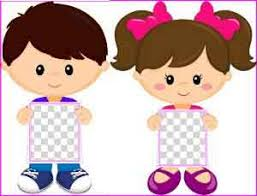 логопед
педагог
комплексный подход, обеспечивающий развитие детей во всех пяти взаимодополняющих образовательных областях
Актуальность интегрированного подхода в коррекционной работе
Формирует целостную картину мира
Развивается потенциал воспитанников
Коррекционная работа приобретает нестандартный вид
Возрастает интерес воспитанников
использование элементов логико-математических игры «Шашки»
коррекция ведущих линий речевой деятельности
Шахматная доска из атласных лент
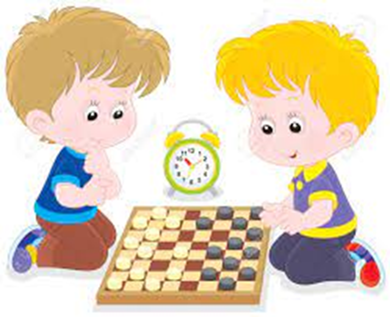 Шашки «Морские камешки»
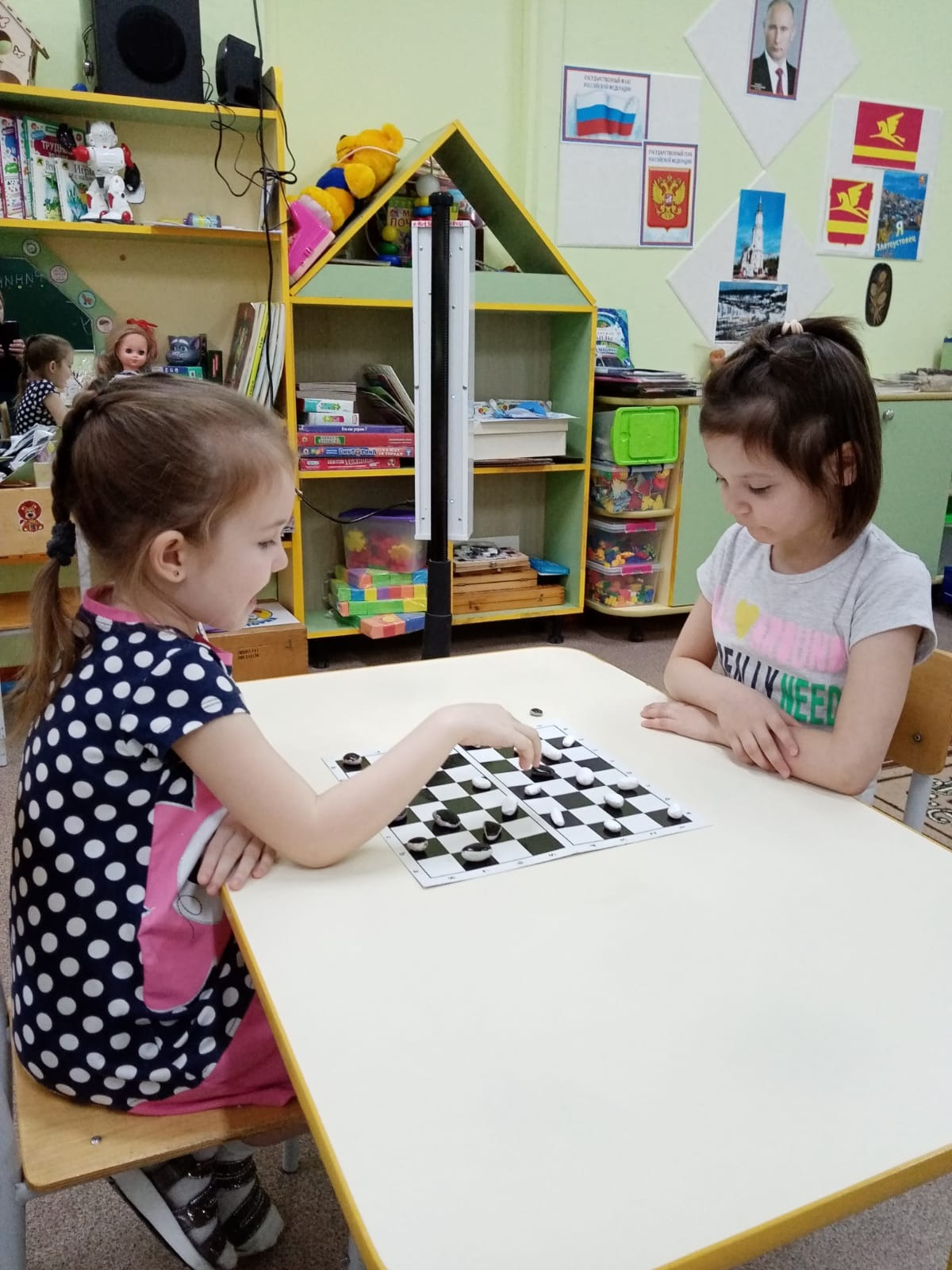 Шашки и шахматная доска, выполненные из кожи
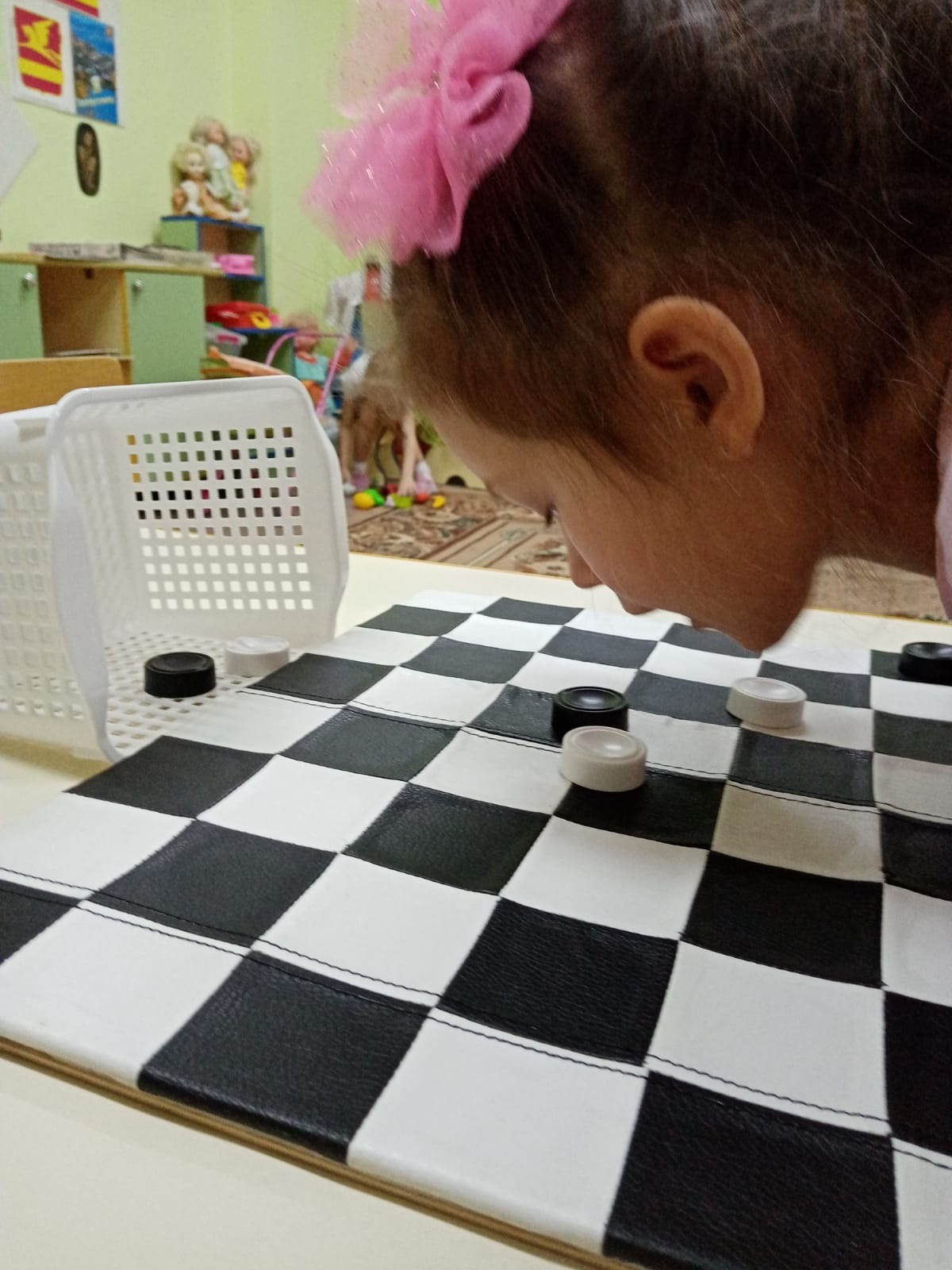 Правила в стихах(развиваем связную речь)
Начинать бой можешь смело – первый ход всегда за белой!
 Шашки медленно, но метко шагают лишь по черным клеткам!
 Наверно, шашкам не везет, что ходят шашки лишь вперёд!
 Знают все: и стар, и млад, шашкой бьем вперед – назад!
 Шашка соперника сразу погибнет, если твоя ее перепрыгнет!
 Поля вдруг конец настанет, сразу шашка «дамкой» станет!
  Чтоб твою «дамку» не поймали, ход ее по всей диагонали!
Цель игры – побить «врагов» и чтоб им не было ходов!
Шашки древняя играОна полезна и нужна.Быть внимательным и честнымУчит нас всегда.